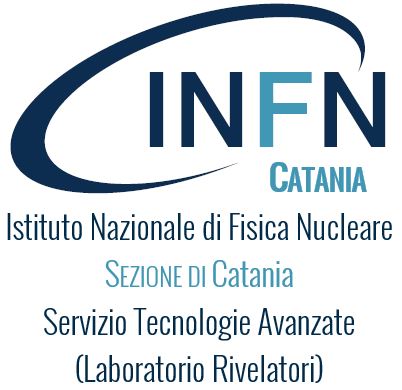 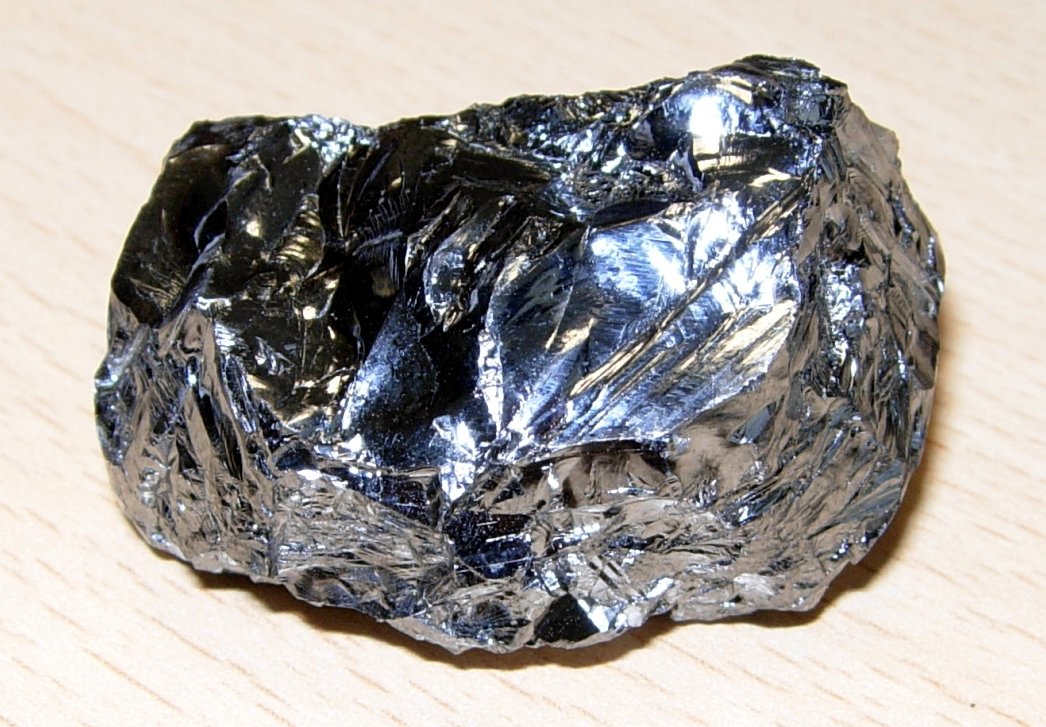 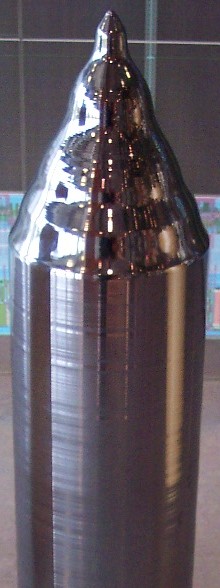 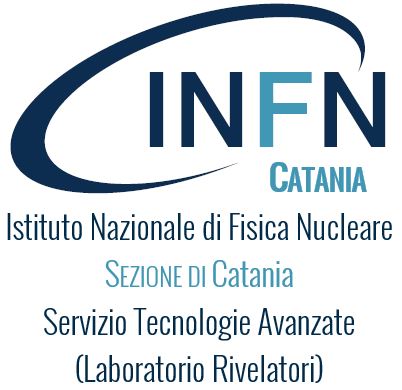 Silicio PuroStruttura molecolare
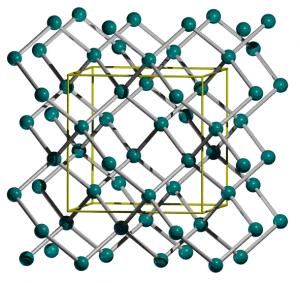 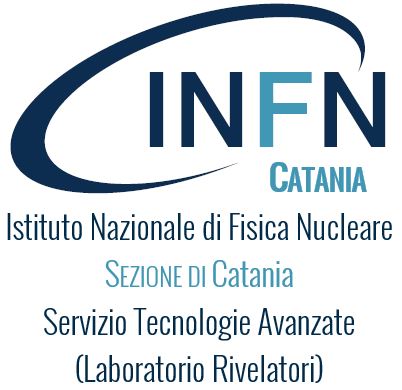 Silicio drogato tipo P
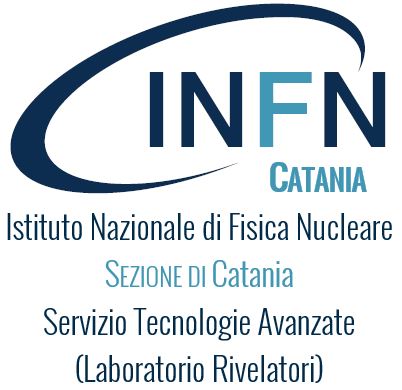 Silicio drogato tipo N
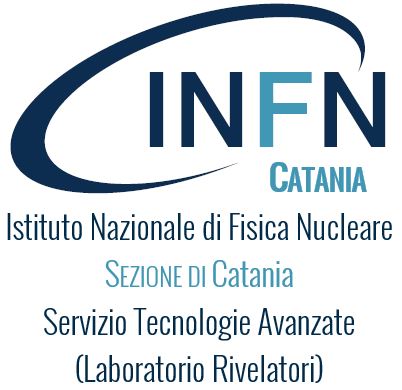 Giunzione tipo P-N
Semiconduttori
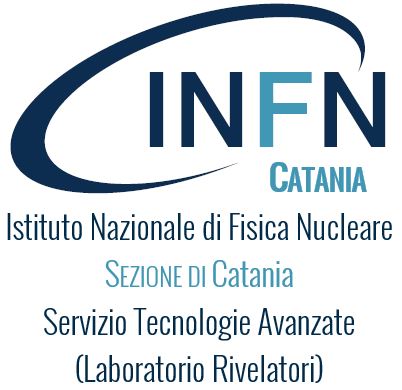 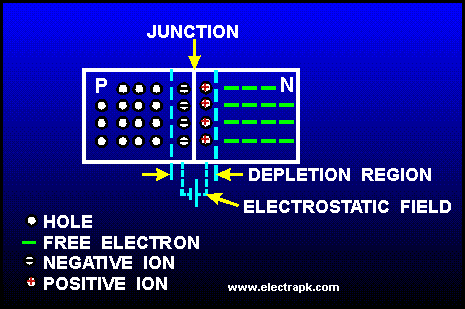 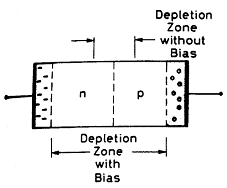 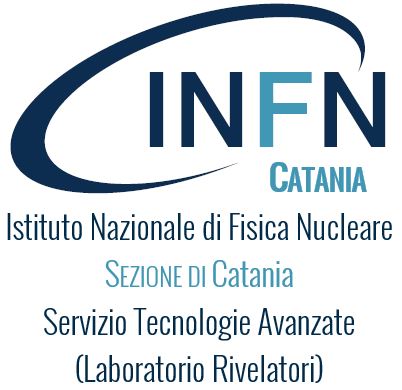 Giunzioni al Silicio
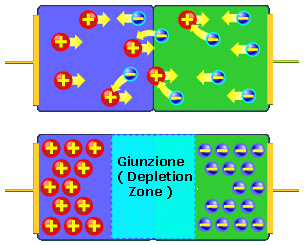 Tipo P-N
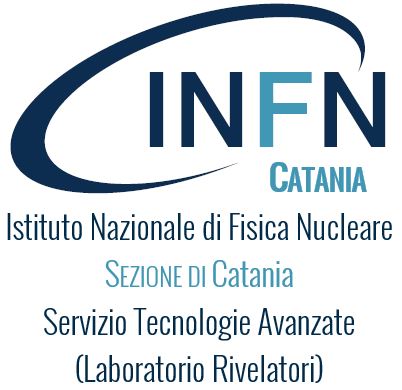 Polarizzazioni
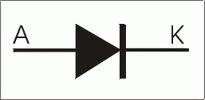 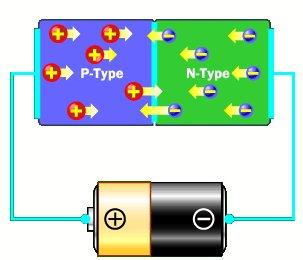 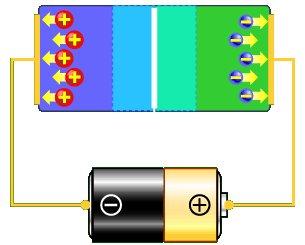 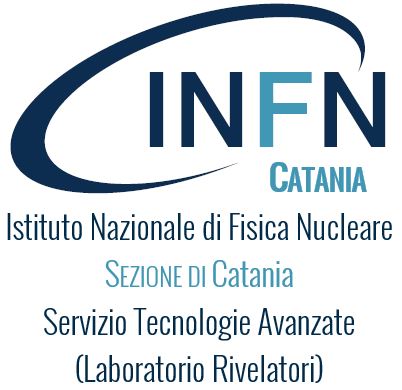 Tipi di Diodi
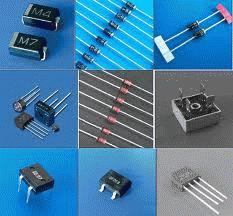 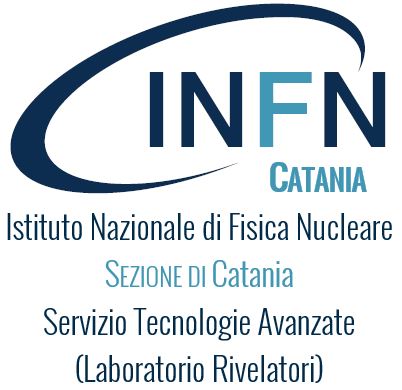 Rivelatori al silicio
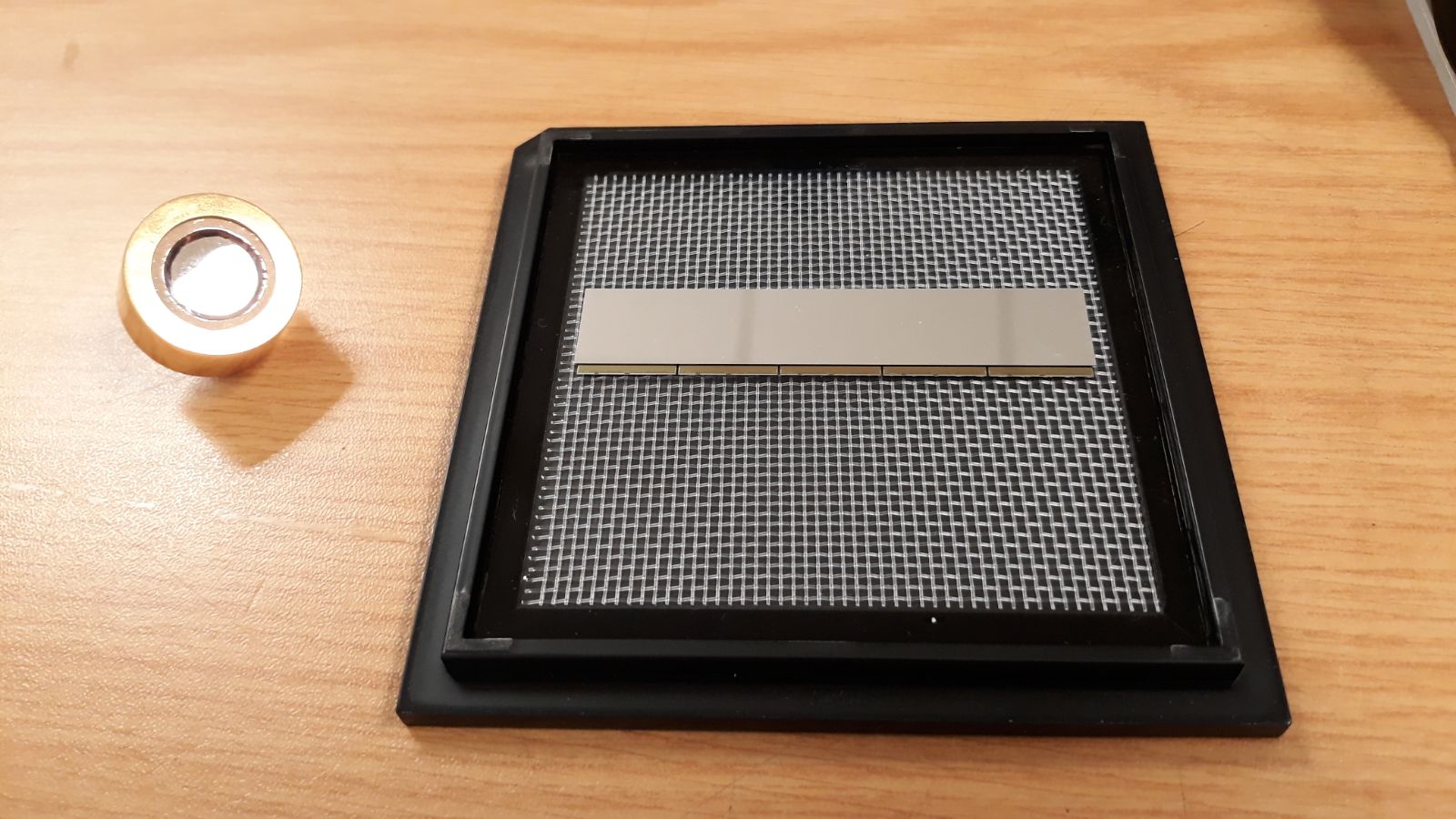